TRIBAL
PATTERN
Colorful Theme
HOW TO USE THIS PRESENTATION
Google Slides
PowerPoint
Canva
Click on the "Google Slides" button below this presentation preview. Make sure to sign in to your Google account. Click on "Make a copy." Start editing your presentation.
Alternative: Click on the "Share" button on the top right corner in Canva and click on "More" at the bottom of the menu. Enter "Google Drive" in the search bar and click on the GDrive icon to add this design as a Google slide in your GDrive.
Click on the "Canva" button under this presentation preview. Start editing your presentation. You need to sign in to your Canva account.
Click on the "PowerPoint" button below
this presentation preview. Start editing
your presentation.
Alternative: From Canva template file, Click on the "Share" button on the top right corner in Canva and click on "More" at the bottom of the menu. Enter "PowerPoint" in the search bar and click on the PowerPoint icon to download.
AGENDA
Write an agenda here.
Write an agenda here.
Write an agenda here.
Write an agenda here.
Write an agenda here.
Write an agenda here.
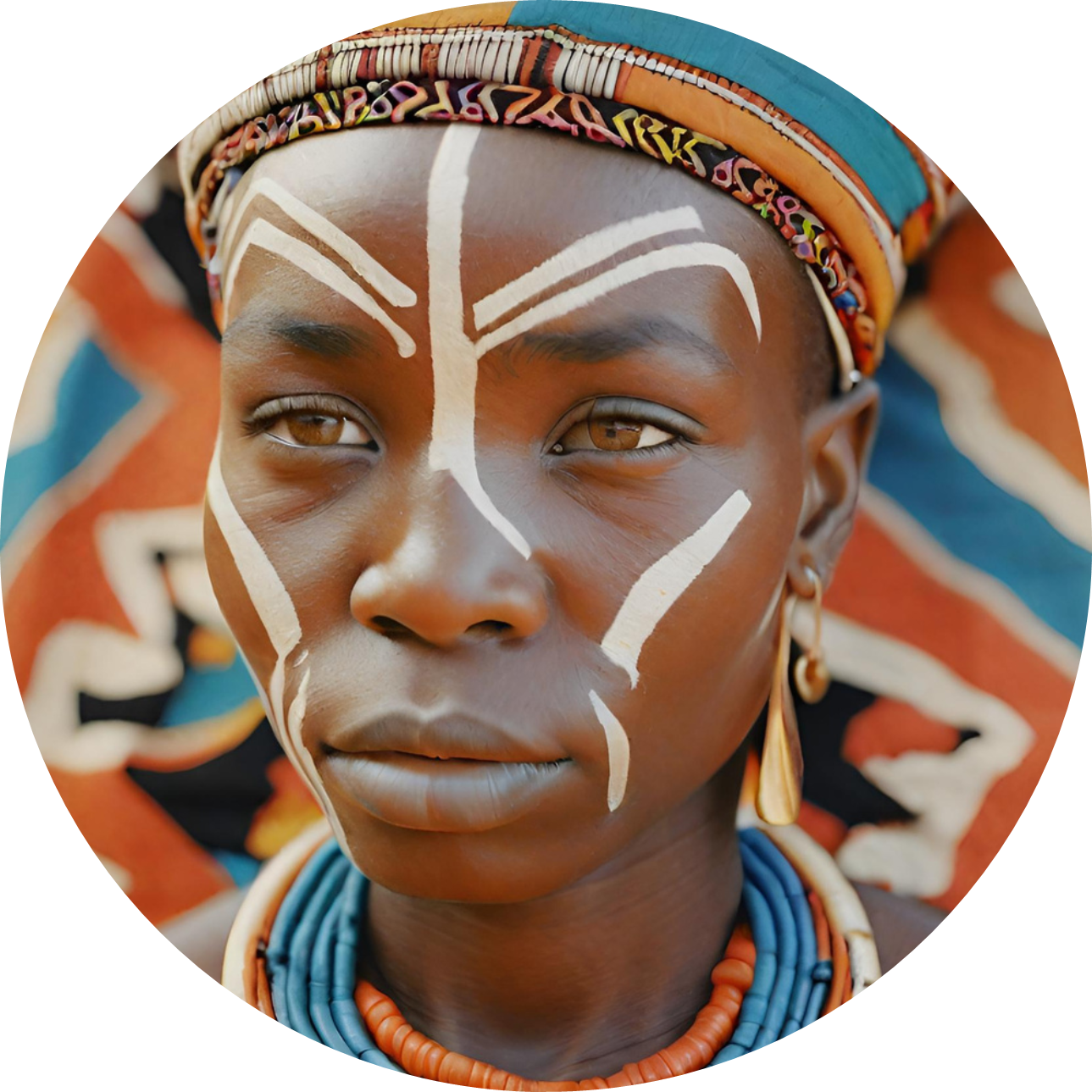 HELLO 
THERE!
Lorem ipsum dolor sit amet, consectetur adipiscing elit. Fusce eleifend dolor eget purus finibus pretium. Aenean non tellus enim. Maecenas augue elit, porta at neque non, porta volutpat neque. Class aptent taciti sociosqu ad litora torquent per conubia nostra, per inceptos himenaeos.
WRITE YOUR TOPIC OR IDEA
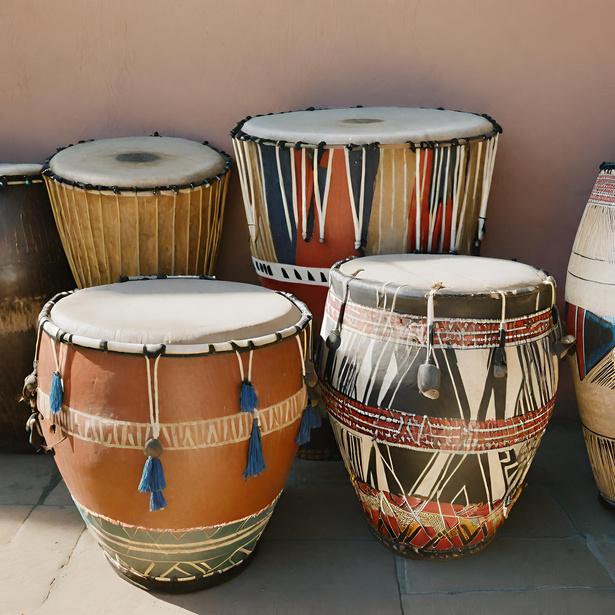 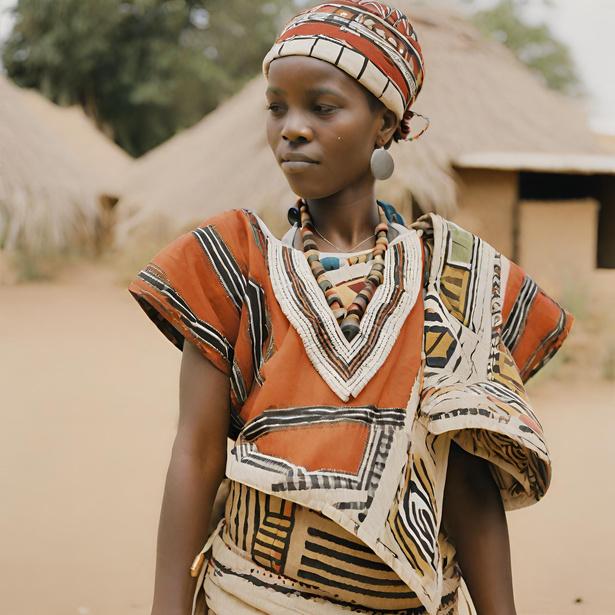 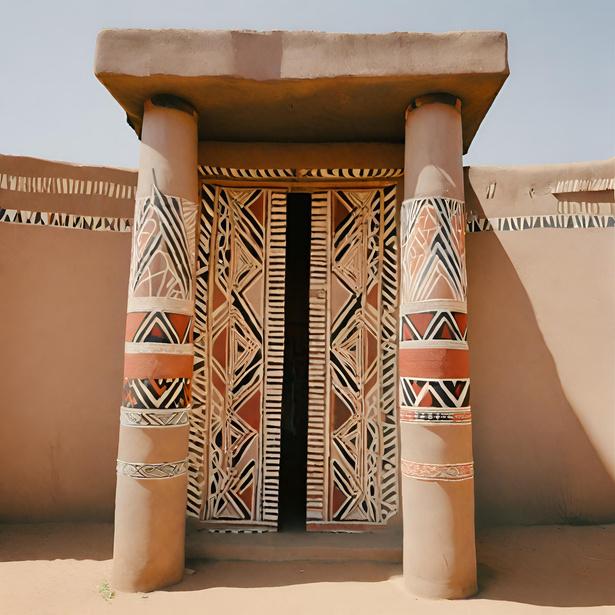 Main Point 1
Main Point 2
Main Point 3
Briefly elaborate what you want to discuss
Briefly elaborate what you want to discuss
Briefly elaborate what you want to discuss
WRITE YOUR TOPIC OR IDEA
Topic One
Topic Two
Elaborate on what you
want to discuss.
Elaborate on what you
want to discuss.
Topic Three
Topic Four
Elaborate on what you
want to discuss.
Elaborate on what you
want to discuss.
Add a main point
Add a main point
Add a main point
ADD A TITLE
Briefly elaborate on
what you want to discuss.
Briefly elaborate on
what you want to discuss.
Briefly elaborate on
what you want to discuss.
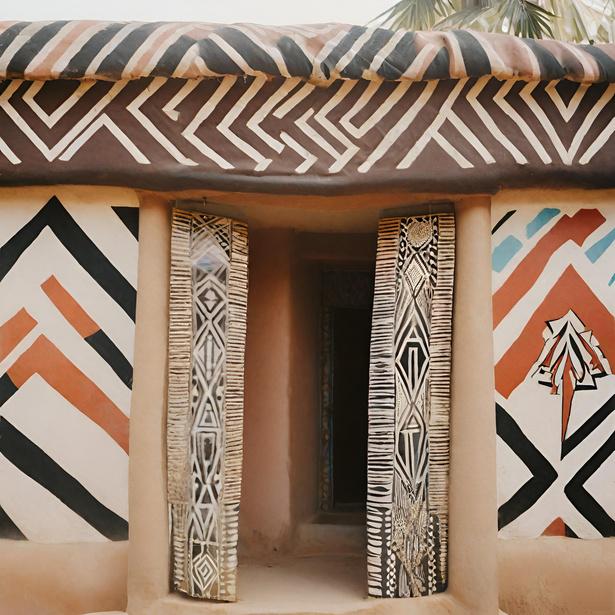 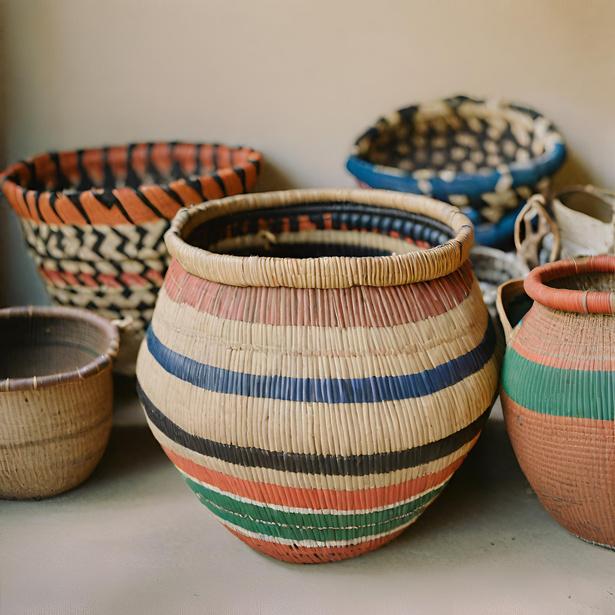 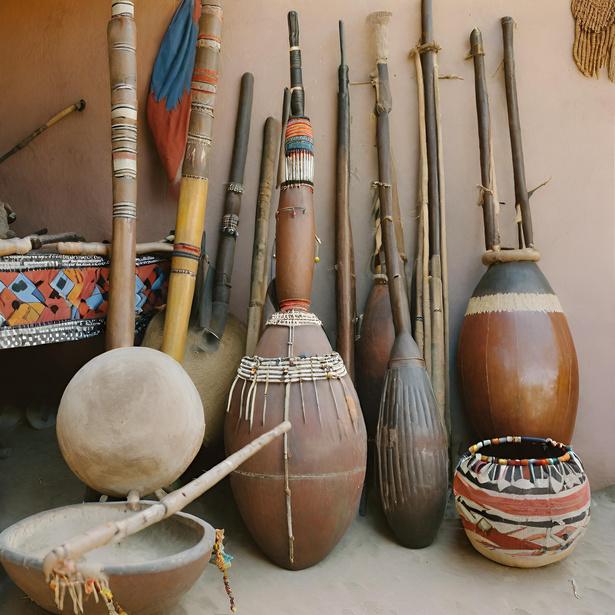 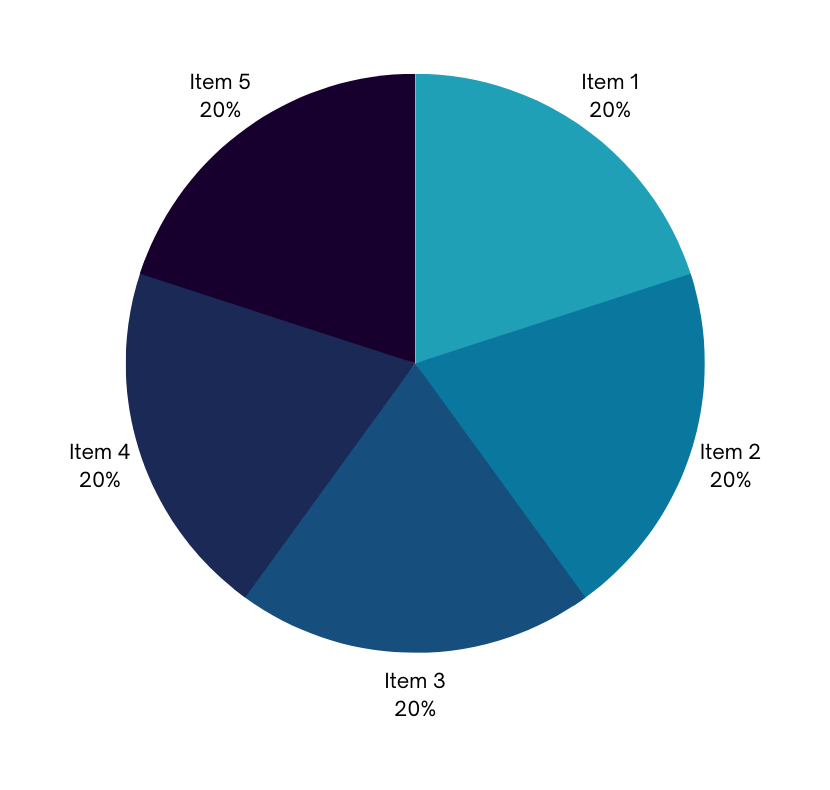 ADD YOUR TITLE HERE
Lorem ipsum dolor sit amet, consectetur adipiscing elit. Fusce eleifend dolor eget purus finibus pretium. Aenean non tellus enim. Maecenas augue elit, porta at neque non, porta volutpat neque. Class aptent taciti sociosqu ad litora torquent per conubia nostra, per inceptos himenaeos.
Add a main point
Add a main point
Add a main point
Add a main point
Briefly elaborate on
what you want to discuss.
Briefly elaborate on
what you want to discuss.
Briefly elaborate on
what you want to discuss.
Briefly elaborate on
what you want to discuss.
ADD A SECTION HEADER
Topic One
Topic Two
Topic Three
Topic Four
WRITE YOUR TOPIC OR IDEA
Elaborate on what you want to discuss.
Elaborate on what you want to discuss.
Elaborate on what you want to discuss.
Elaborate on what you want to discuss.
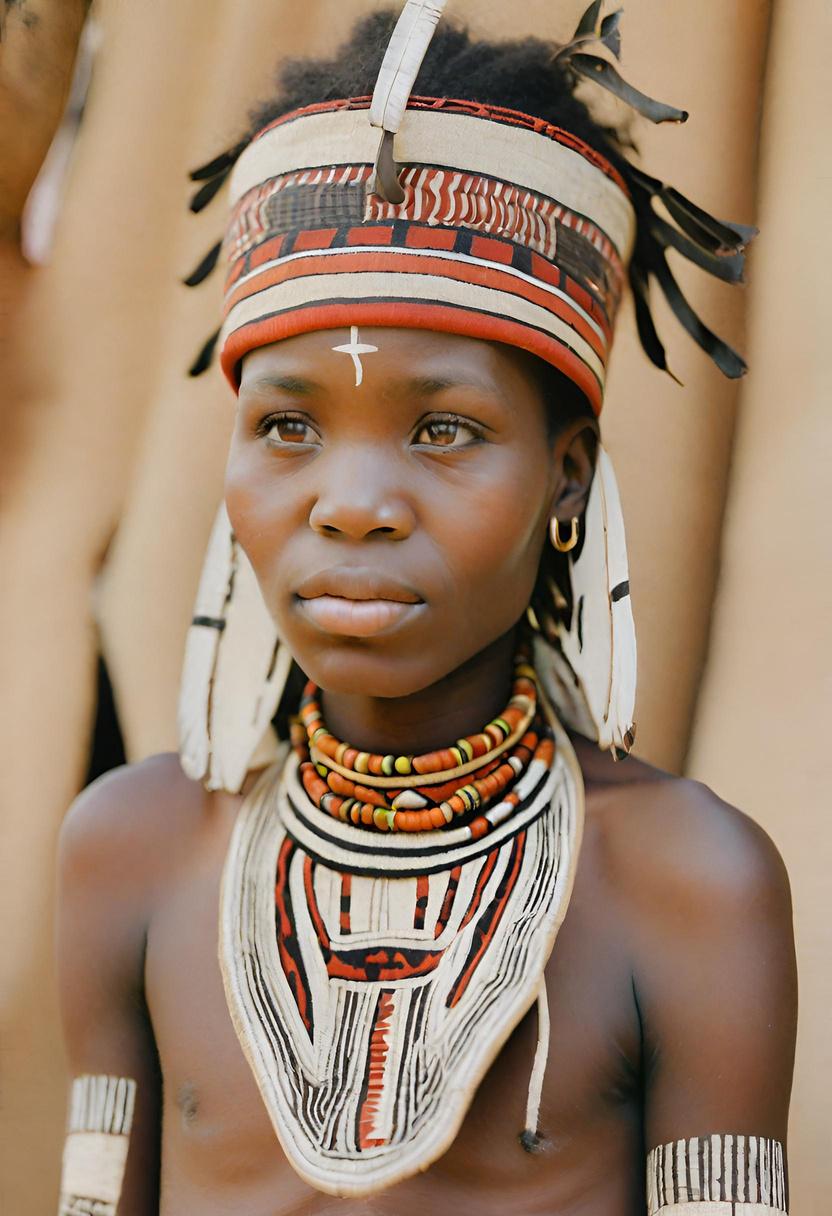 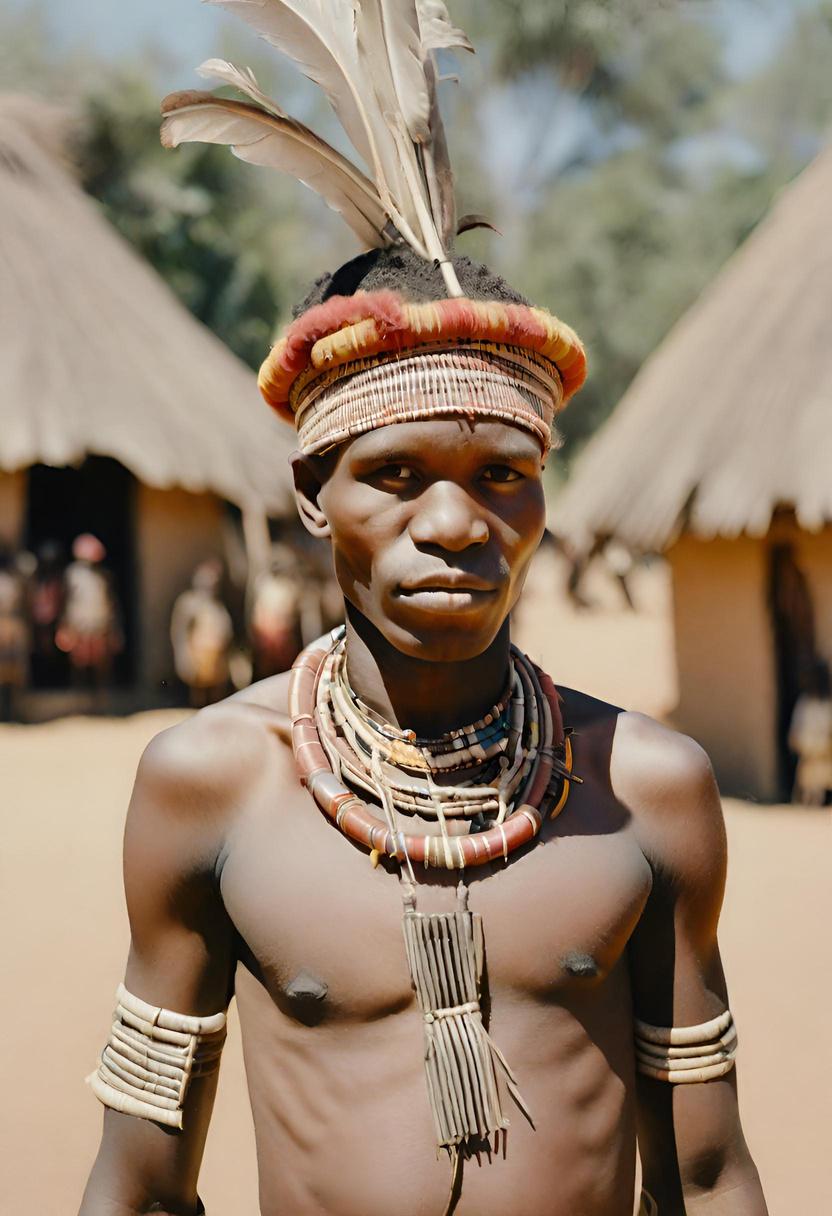 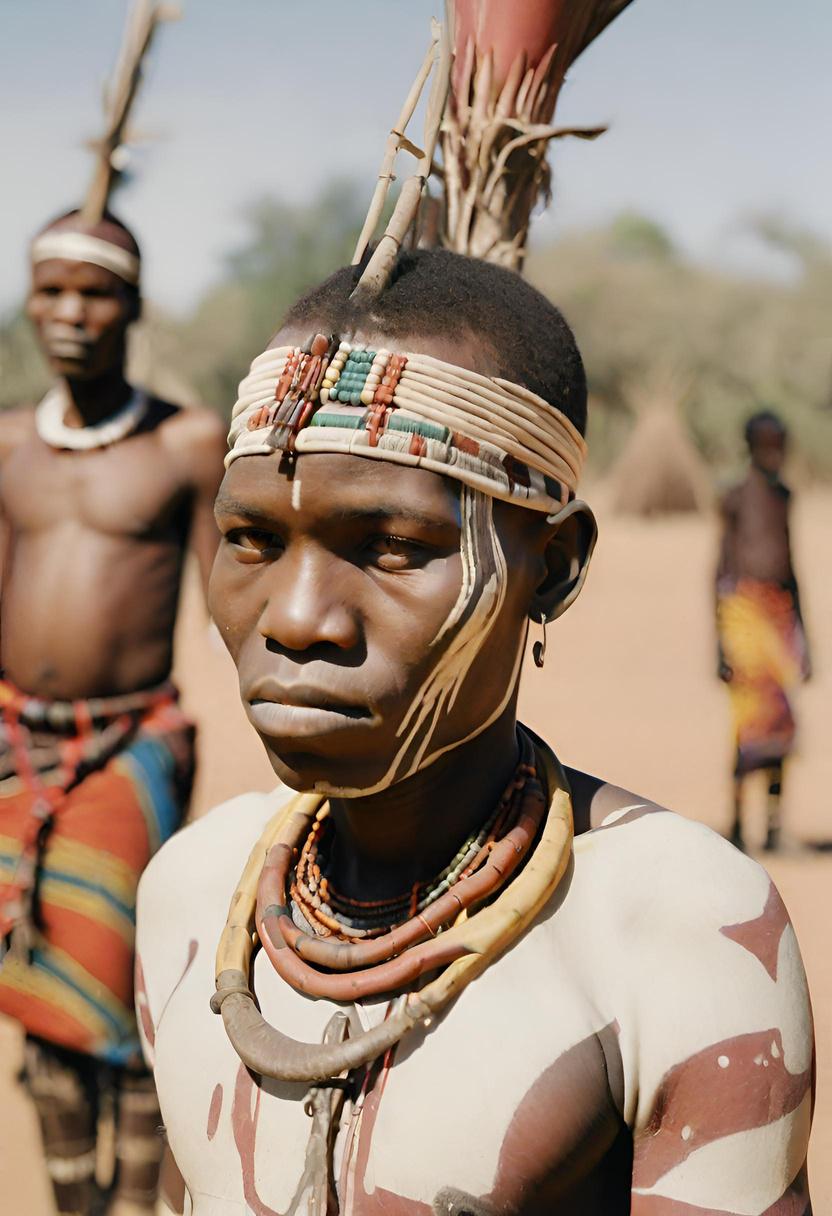 Elaborate on the featured statistic.
Elaborate on the featured statistic.
Elaborate on the featured statistic.
7 OUT OF 7
100%
7 MILLION
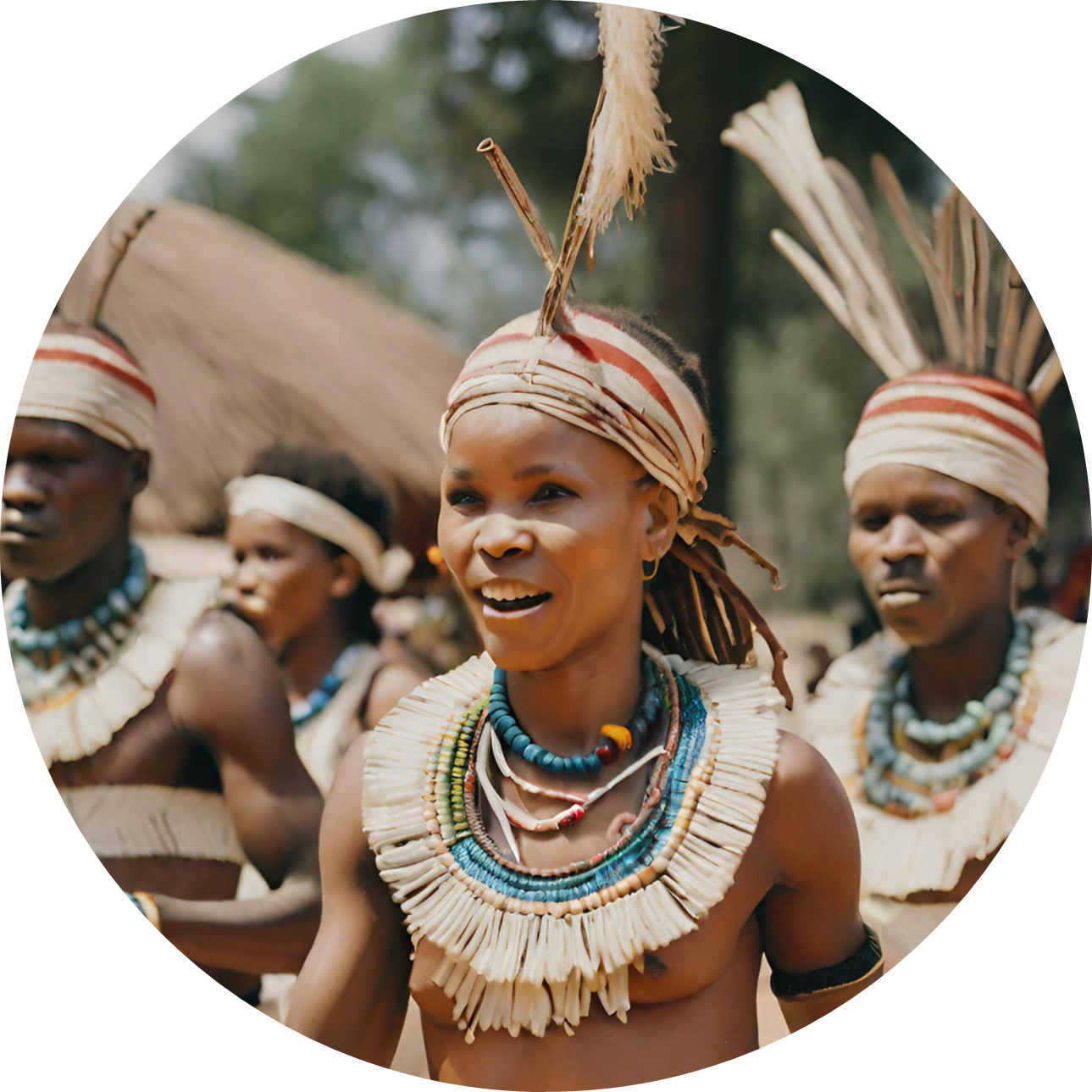 ADD TITLE
Lorem ipsum dolor sit amet, consectetur adipiscing elit. Fusce eleifend dolor eget purus finibus pretium. Aenean non tellus enim. Maecenas augue elit, porta at neque non, porta volutpat neque. Class aptent taciti sociosqu ad litora torquent per conubia nostra, per inceptos himenaeos.
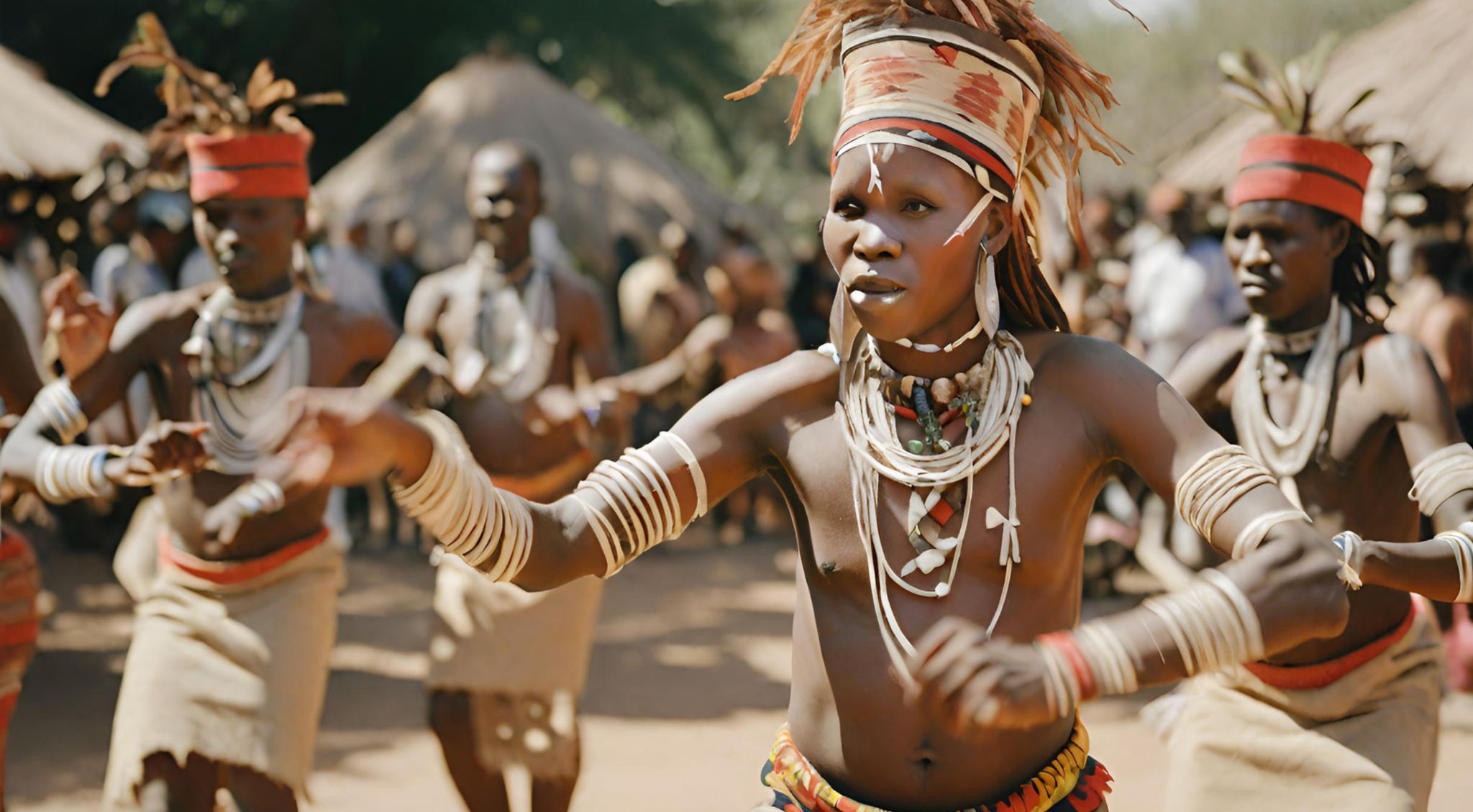 A picture is worth a thousand words
Name
Name
Name
TEAM PAGE
Title
Title
Title
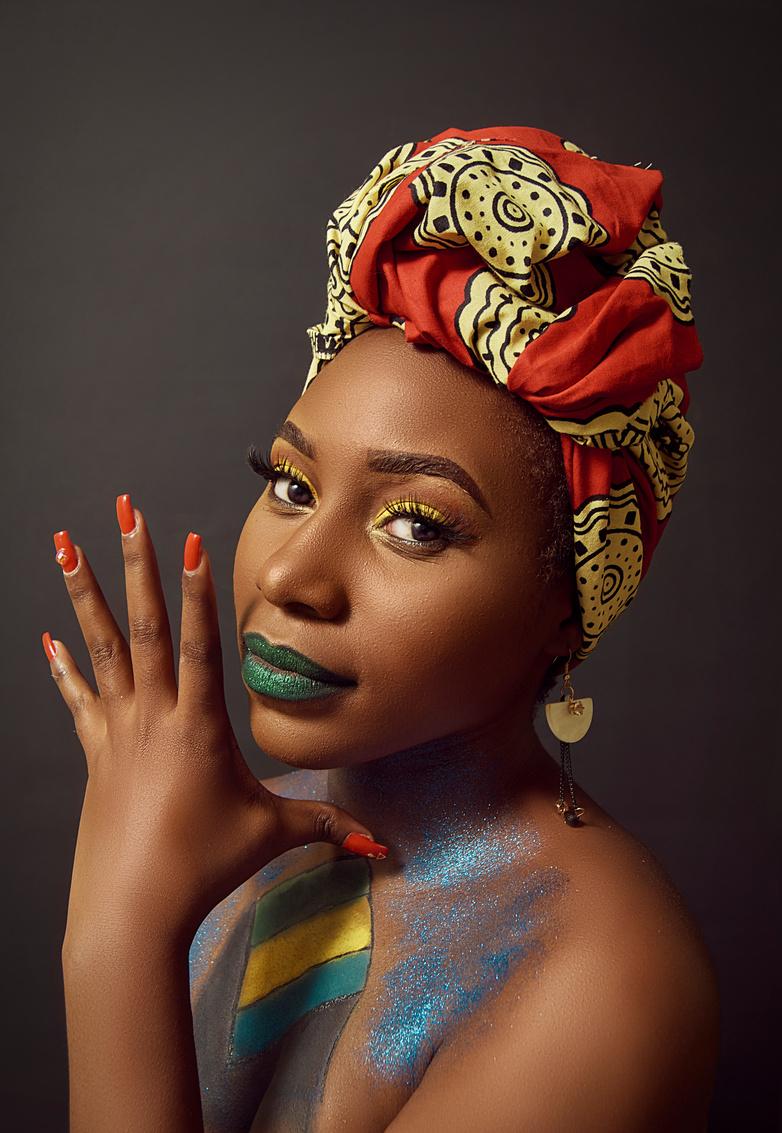 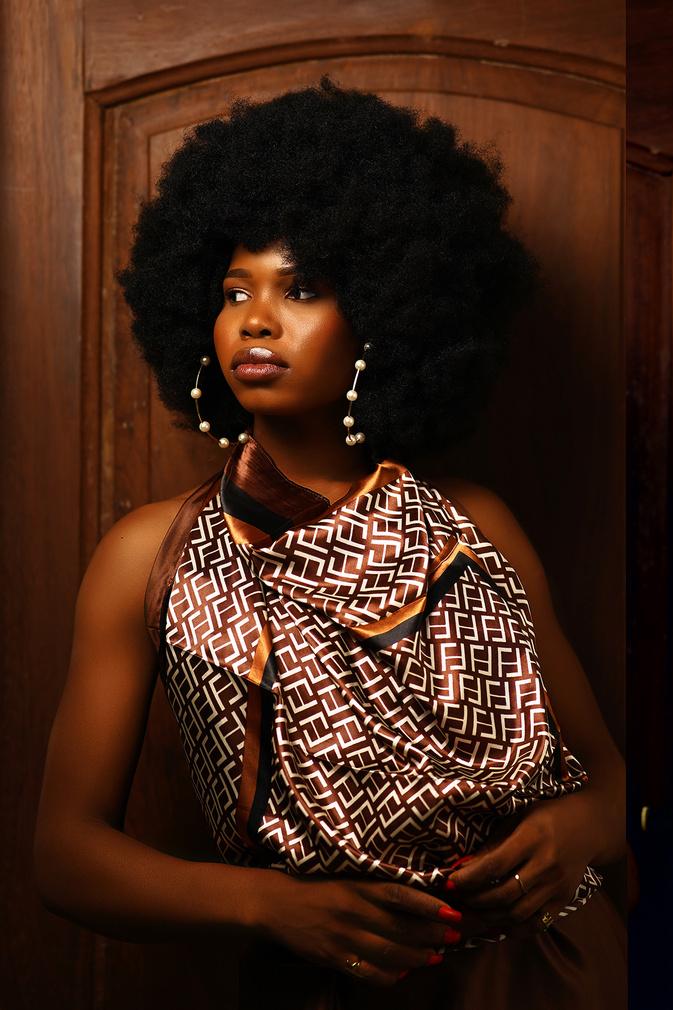 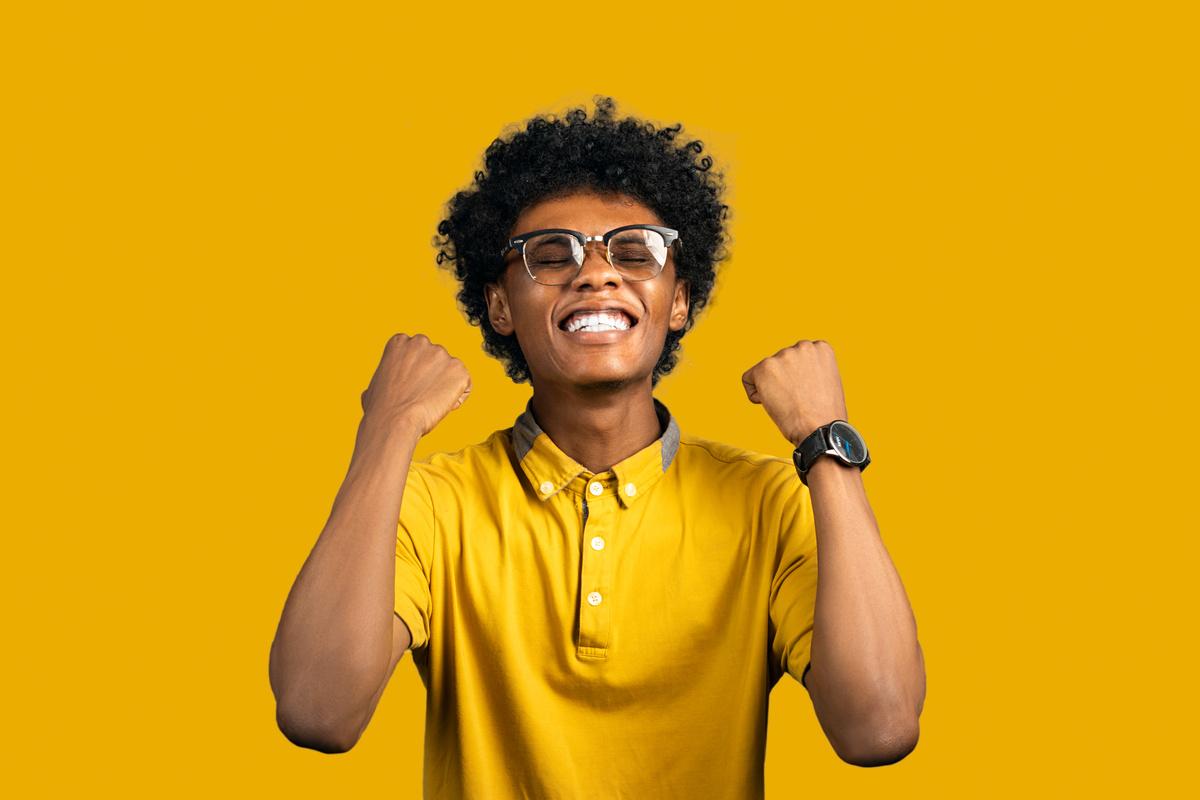 RESOURCE 
PAGE
Use these design resources in your Canva Presentation.
This presentation template uses the following free fonts:
Titles: Dokdo
Headers: Oregano
Body Copy: Open Sans
You can find these fonts online too. Happy designing! 

Don't forget to delete this page
before presenting.
THIS PRESENTATION TEMPLATE IS FREE FOR EVERYONE TO USE THANKS TO THE FOLLOWING:
SlidesCarnival for the presentation template
Pexels for the photos
HAPPY DESIGNING!